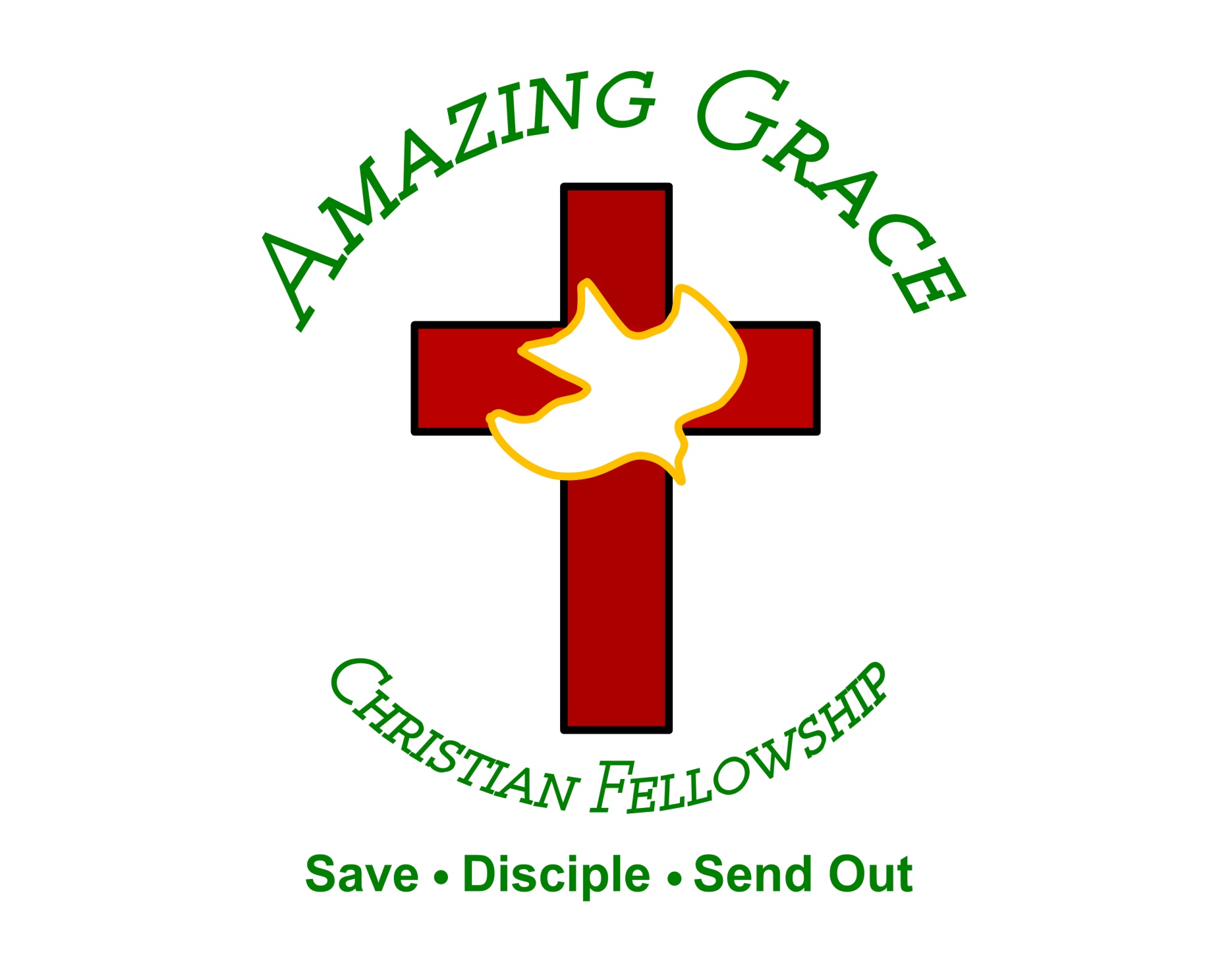 Forever
(Kari Jobe)
The moon and stars they wept The morning sun was dead The savior of the world was fallen His body on
the cross His blood poured out for us The weight of every curse upon him One final breath he gave As
heaven looked away The son of God was laid in darkness A battle in the grave The war on death was
waged The power of hell forever broken The ground began to shake The stone was rolled away His
perfect love could not be overcome Now death where is your sting Our resurrected king has
rendered you defeated Forever, he is glorified Forever, he is lifted high Forever, He is risen He is
alive He is alive The ground began to shake The stone was rolled away His perfect love could not be
overcome Now death where is your sting Our resurrected king has rendered you defeated
Forever, he is glorified Forever, he is lifted high Forever, he is risen He is alive He is alive We sing
hallelujah We sing hallelujah We sing hallelujah The lamb has overcome We sing hallelujah We sing
hallelujah We sing hallelujah The lamb has overcome Forever, he is glorified Forever, he is lifted high
Forever, he is risen He is alive He is alive
Goodness of God
(by Bethel)
I love You, Lord For Your mercy never fails me All my days, I've been held in Your hands From the moment
that I wake up Until I lay my head Oh, I will sing of the goodness of God And all my life You have been
faithful And all my life You have been so, so good With every breath that I am able Oh, I will sing of the
goodness of God I love Your voice You have led me through the fire In the darkest night You are close
God (yeah) And all my life You have been faithful (oh) And all my life You have been so, so good With
every breath that I am able Oh, I will sing of the goodness of God (yeah) 'Cause Your goodness is
running after It's running after me Your goodness is running after It's running after me With my life laid
down I'm surrendered now I give You everything
'Cause Your goodness is running after It's running
after me (oh-oh) 'Cause Your goodness is running after It's running after me Your goodness is running
after It's running after me With my life laid down I'm surrendered now I give You everything 'Cause Your
goodness is running after It keeps running after me
And all my life You have been faithful And all my life
You have been so, so good With every breath that I am able Oh, I'm gonna sing of the goodness of God
(I'm gonna sing, I'm gonna sing) 'Cause all my life You have been faithful And all my life You have been
so, so good With every breath that I am able Oh, I'm gonna sing of the goodness of God Oh, I'm gonna
sing of the goodness of God
What A Beautiful Name
(by Ben Fielding)
You were the Word at the beginning One With God the Lord Most High Your hidden glory in creation
Now revealed in You our Christ What a beautiful Name it is What a beautiful Name it is The Name of
Jesus Christ my King What a beautiful Name it is
Nothing compares to this What a beautiful Name it is
The Name of Jesus You didn’t want heaven without us So Jesus, You brought heaven down My sin was
great, Your love was greater What could separate us now What a wonderful Name it is What a wonderful
Name it is The Name of Jesus Christ my King What a wonderful Name it is Nothing compares to this What
a wonderful Name it is The Name of Jesus What a wonderful Name it is The Name of Jesus How sweet
is your name, Lord, how good You are Love to sing in the name of the Lord, love to sing for you all? Death
could not hold You, the veil tore before You You silenced the boast, of sin and grave The heavens are
roaring, the praise of Your glory For You are raised to life again You have no rival, You have no equal Now
and forever, Our God reigns Yours is the Kingdom, Yours is the glory Yours is the Name, above all
Names What a powerful Name it is What a powerful Name it is The Name of Jesus Christ my King What a
powerful Name it is Nothing can stand against What a powerful Name it is The Name of Jesus You have
no rival, You have no equal Now and forever, Our God reigns Yours is the Kingdom, Yours is the glory
Yours is the Name, above all names What a powerful Name it is What a powerful Name it is The Name of
Jesus Christ my King What a powerful Name it is
Nothing can stand against What a powerful Name it
Is The Name of Jesus What a powerful Name it is
The Name of Jesus What a powerful Name it is
The Name of Jesus
“ Ever Be”
(Bethel)
I have watched how You drove back the sea That swallowed up my every fear I have walked from the
shore to the deep And through it all, You were there
Mighty Redeemer, strong to deliver You are the great
I am We crown You with every crown For the way You saved us Crown You with every crown For the
way You love us High King of Heaven We crown You the Lord of all I have watched how You led
through the wild A cloud by day and fire by night Guiding me to Your promised land Every step, by my
side Mighty Redeemer, strong to deliver You are the great I am We crown You with every crown For the
way You saved us Crown You with every crown For the way You love us High King of Heaven We crown
You the Lord of all We crown You with every crown For the way You saved us Crown You with every
crown For the way You love us High King of Heaven We crown You the Lord of all All hail Redeemer hail
For You have died for me And Your praise will never, never fail Through all eternity All hail Redeemer hail
For You have died for me And Your praise will never, never fail Through all eternity We crown You with
every crown For the way You saved us Crown You with every crown For the way You love us High King
of Heaven We crown You the Lord of all We crown You with every crown For the way You saved us
Crown You with every crown For the way You love us High King of Heaven We crown You the Lord of all
“Here I am to Worship”
( Hillsong)
Light of the World. You stepped down into darkness. Opened my eyes let me see.  Beauty that made
This heart adore you. Hope of a life spent with you. So here I am to worship. Here I am to bow down .
Here I am to say that your my God. You’re altogether lovely altogether worthy. Altogether
Wonderful to me. Vim Para Adorar-te. Vim para Prostra-me. Vim para dizer que es mue Deus. Es
worship. Here I am to bow down. Here I am to say that your my God. You’re altogether lovely.
Altogether worthy. Altogether wonderful to me.
And I’ll never know how much it cost. To see my sin up-on that cross. And I’ll never know how much it
Cost to see my sin up-on that cross.
Here I am to say that your my God.  You’re altogether lovely, altogether worthy. Altogether
Wonderful to me.
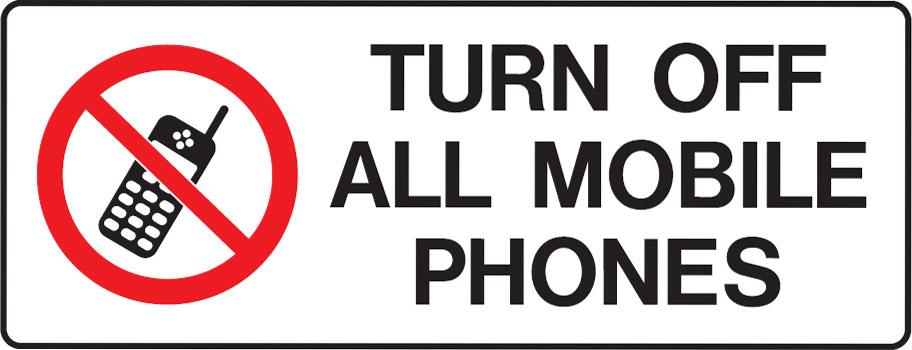 Jesus Our Help in Troubled Times
by Pastor Fee Soliven
Psalm 46:1-7
Sunday Morning
October 16, 2022
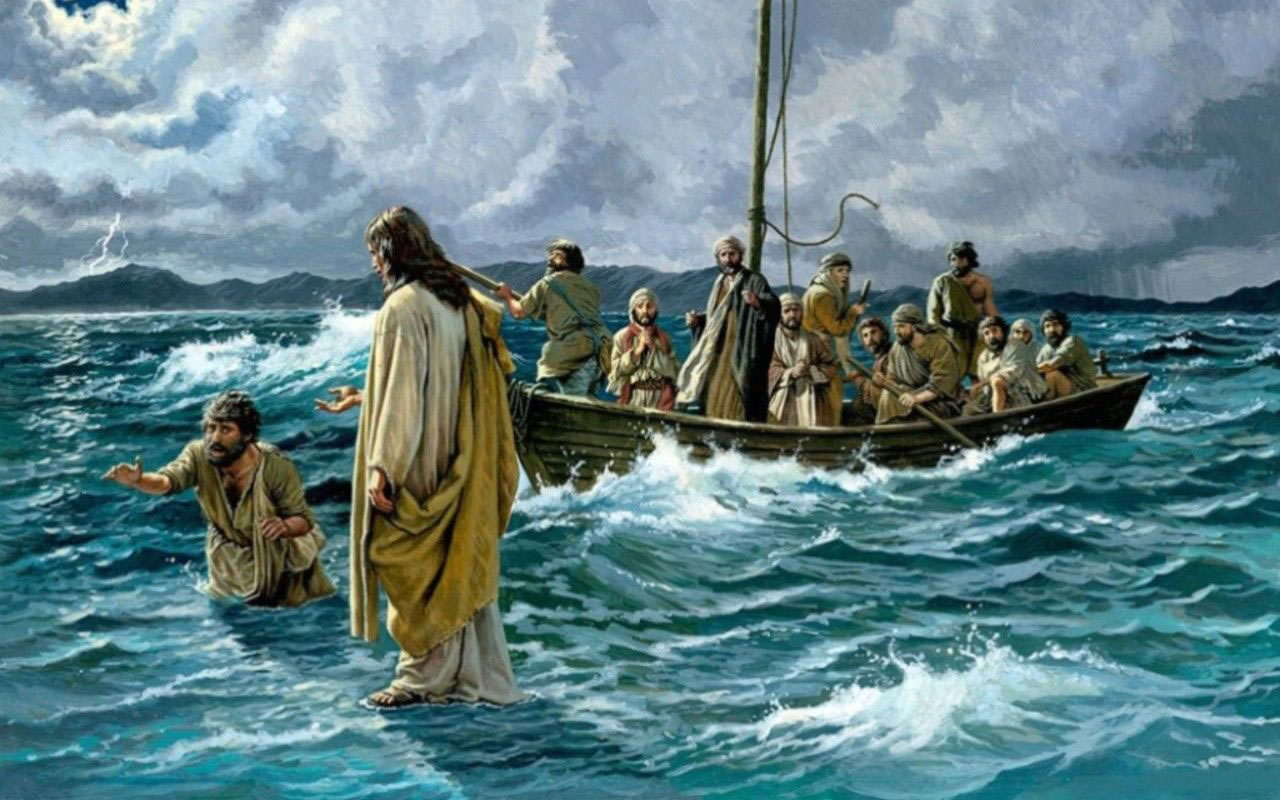 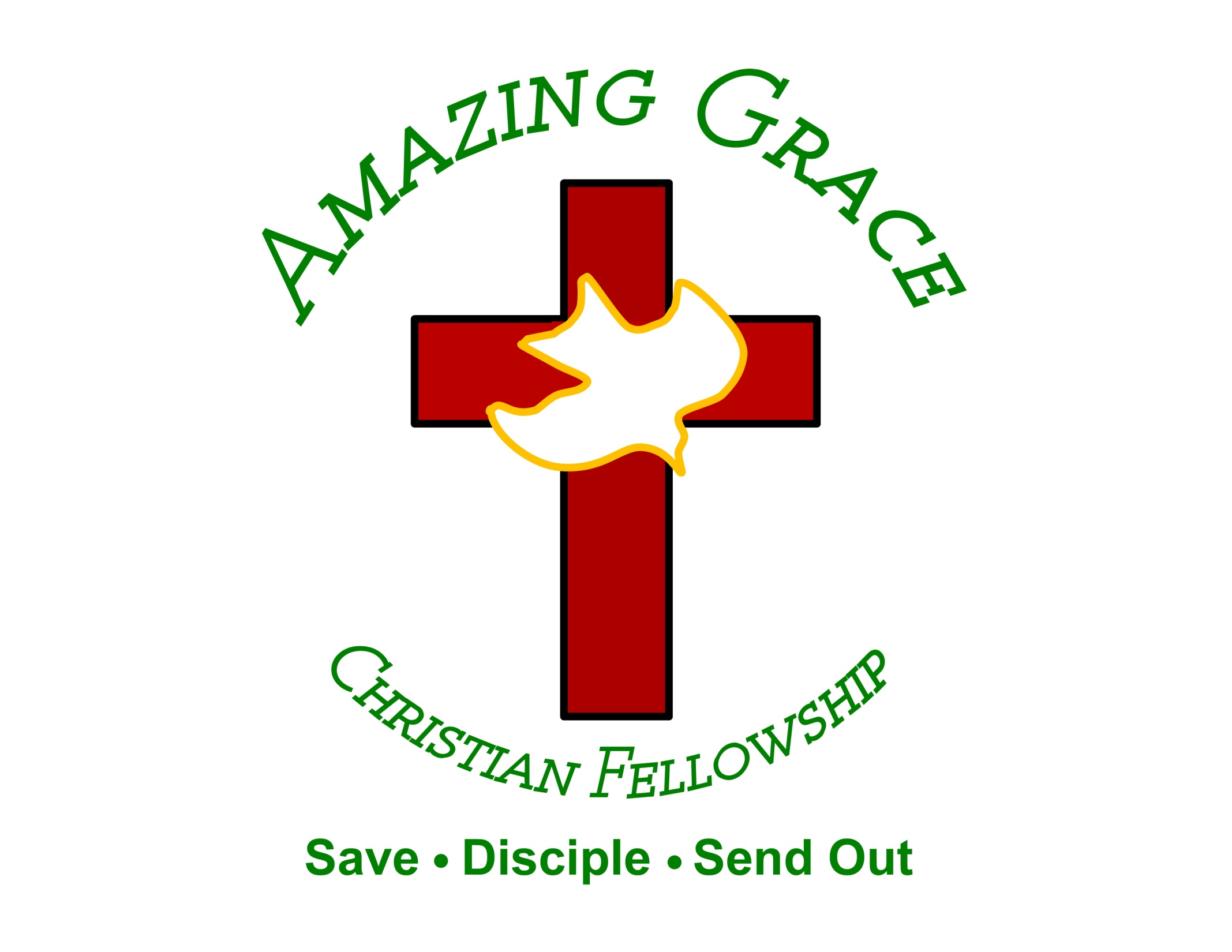 Psalm 46:1-7
1 God is our refuge and strength, A very present help in trouble. 2 Therefore we will not fear, Even though the earth be removed, And though the mountains be carried into the midst of the sea;
3 Though its waters roar and be troubled, Though the mountains shake with its swelling. Selah 4 There is a river whose streams shall make glad the city of God, The holy place of the tabernacle of the Most High.
5 God is in the midst of her, she shall not be moved; God shall help her, just at the break of dawn. 6 The nations raged, the kingdoms were moved; He uttered His voice, the earth melted. 7 The LORD of hosts is with us; The God of Jacob is our refuge.
What's the first thing you do in 
Time of Trouble?
King David
1) He was pursued by King Saul

2) He barely escaped several assassination attempts

3) He had to spend much time hiding in the wilderness
4) His entire family was kidnapped on one occasion

5) His friends turned against him and were ready to kill him

6) He suffered the shame of having committed adultery and murder
7) His son Amnon raped his daughter Tamar

8) His other son Absalom murdered Amnon

9) Absalom led a revolt against his father

10) Absalom himself was killed, much to David's grief
How was he able to do this?
1 Samuel 30:1-6
1 Now it happened, when David and his men came to Ziklag, on the third day, that the Amalekites had invaded the South and Ziklag, attacked Ziklag and burned it with fire,
2 and had taken captive the women and those who were there, from small to great; they did not kill anyone, but carried them away and went their way. 3 So David and his men came to the city, and there it was, burned with fire; and their wives, their sons, and their daughters had been taken captive.
4 Then David and the people who were with him lifted up their voices and wept, until they had no more power to weep. 5 And David's two wives, Ahinoam the Jezreelitess, and Abigail the widow of Nabal the Carmelite, had been taken captive.
6 Now David was greatly distressed, for the people spoke of stoning him, because the soul of all the people was grieved, every man for his sons and his daughters. But David strengthened himself in the LORD his God.
Notice Carefully the 
Last Part Of Verse Six
Psalm 46:6
“Now David was greatly distressed, for the people spoke of stoning him, because the soul of all the people was grieved, every man for his sons and his daughters. But David strengthened himself in the LORD his God.”
What does David do when he has lost his family, and his own life is threatened?
He Turned to God!
IN TIMES OF TROUBLE
DAVID OFTEN COMPOSED PSALMS
1. While pursued by Saul, he wrote Psalm 59
Psalm 59:1-5
1 Deliver me from my enemies, O my God; Defend me from those who rise up against me. 2 Deliver me from the workers of iniquity, And save me from bloodthirsty men.
3 For look, they lie in wait for my life; The mighty gather against me, Not for my transgression nor for my sin, O LORD. 4 They run and prepare themselves through no fault of mine. Awake to help me, and behold!
5 You therefore, O LORD God of hosts, the God of Israel, Awake to punish all the nations; Do not be merciful to any wicked transgressors.
2. When imprisoned in Gath, he wrote Psalm 56
Psalm 56:1-2
1 Be merciful to me, O God, for man would swallow me up; Fighting all day he oppresses me. 2 My enemies would hound me all day, For there are many who fight against me, O Most High…
3. Fleeing from Absalom, he wrote 
Psalm 3
Psalm 3:1-4
1 LORD, how they have increased who trouble me! Many are they who rise up against me. 2 Many are they who say of me, "There is no help for him in God." Selah 3 But You, O LORD, are a shield for me, My glory and the One who lifts up my head. 4 I cried to the LORD with my voice, And He heard me from His holy hill.
4. Hiding in the wilderness of Judah, he wrote Psalm 63
Psalm 63:1
“O God, You are my God; Early will I seek You; My soul thirsts for You; My flesh longs for You In a dry and thirsty land Where there is no water.”
From The Psalms We Can Glean How "David Strengthened Himself in The Lord His God"...
Placing Your Trust in God in 
Times of Trouble
Psalm 56:3-4
3 Whenever I am afraid, I will trust in You. 4 In God (I will praise His word), In God I have put my trust; I will not fear. What can flesh do to me?
Psalm 37:3-6
3 Trust in the LORD, and do good; Dwell in the land, and feed on His faithfulness. 4 Delight yourself also in the LORD, And He shall give you the desires of your heart. 5 Commit your way to the LORD, Trust also in Him, And He shall bring it to pass. 6 He shall bring forth your righteousness as the light, And your justice as the noonday.
2. Praising Our God in Times Of Trouble
Psalm 59:16-17
16 But I will sing of Your power; Yes, I will sing aloud of Your mercy in the morning; For You have been my defense And refuge in the day of my trouble. 17 To You, O my Strength, I will sing praises; For God is my defense, My God of mercy.
3. Seeking Your God In Times Of Trouble
Psalm 119:1-11
1 Blessed are the undefiled in the way, Who walk in the law of the LORD! 2 Blessed are those who keep His testimonies, Who seek Him with the whole heart! 3 They also do no iniquity; They walk in His ways. 4 You have commanded us To keep Your precepts diligently.
5 Oh, that my ways were directed To keep Your statutes! 6 Then I would not be ashamed, When I look into all Your commandments. 7 I will praise You with uprightness of heart, When I learn Your righteous judgments. 8 I will keep Your statutes; Oh, do not forsake me utterly! 9 How can a young man cleanse his way? By taking heed according to Your word.
10 With my whole heart I have sought You; Oh, let me not wander from Your commandments! 11 Your word I have hidden in my heart, That I might not sin against You!
4. Meditate in Our God in 
Times of Trouble
Psalm 63:6-8
6 When I remember You on my bed, I meditate on You in the night watches. 7 Because You have been my help, Therefore in the shadow of Your wings I will rejoice. 8 My soul follows close behind You; Your right hand upholds me.
5. Be Strong in The Lord Your God in Times Of Trouble
Psalm 71:4-8
4 Deliver me, O my God, out of the hand of the wicked, Out of the hand of the unrighteous and cruel man. 5 For You are my hope, O Lord GOD; You are my trust from my youth. 6 By You I have been upheld from birth; You are He who took me out of my mother's womb. My praise shall be continually of You.
7 I have become as a wonder to many, But You are my strong refuge. 8 Let my mouth be filled with Your praise And with Your glory all the day.
How about us today?
In times of trouble, do we follow 
David's example?
1. Some are related to family, or other matters of personal concern.
2. Some are related to jobs, and the issue of financial security
1. They leave God completely out of the picture
1 Peter 5:7-9
7 casting all your care upon Him, for He cares for you. 8 Be sober, be vigilant; because your adversary the devil walks about like a roaring lion, seeking whom he may devour. 9 Resist him, steadfast in the faith, knowing that the same sufferings are experienced by your brotherhood in the world.
2. Sometimes they even forsake Him entirely by no longer Praising Him and Praying to Him Daily
2 Peter 2:15
“They have forsaken the right way and gone astray, following the way of Balaam the son of Beor, who loved the wages of unrighteousness”
3. By Neglecting the Assembly in which we gather to edify one another and Worship God
Hebrews 10:25
“not forsaking the assembling of ourselves together, as is the manner of some, but exhorting one another, and so much the more as you see the Day approaching”
"Let me get my life straight, then I will be able to serve God and Live for Him."
But God is Angered if We Seek to Solve Our Problems
Jeremiah 17:5-7
5 Thus says the LORD: "Cursed is the man who trusts in man And makes flesh his strength, Whose heart departs from the LORD. 6 For he shall be like a shrub in the desert, And shall not see when good comes, But shall inhabit the parched places in the wilderness, In a salt land which is not inhabited. 7 "Blessed is the man who trusts in the LORD, And whose hope is the LORD.
Isaiah 30:1-5
1 "Woe to the rebellious children," says the LORD, "Who take counsel, but not of Me, And who devise plans, but not of My Spirit, That they may add sin to sin; 2 Who walk to go down to Egypt, And have not asked My advice, To strengthen themselves in the strength of Pharaoh, And to trust in the shadow of Egypt!
3 Therefore the strength of Pharaoh Shall be your shame, And trust in the shadow of Egypt Shall be your humiliation. 4 For his princes were at Zoan, And his ambassadors came to Hanes. 5 They were all ashamed of a people who could not benefit them, Or be help or benefit, But a shame and also a reproach."
Matthew 11:28-30
28 Come to Me, all you who labor and are heavy laden, and I will give you rest. 29 Take My yoke upon you and learn from Me, for I am gentle and lowly in heart, and you will find rest for your souls. 30 For My yoke is easy and My burden is light."
Even so today, God wants us to put our Trust in Him
James 4:7-10
7 Therefore submit to God. Resist the devil and he will flee from you. 8 Draw near to God and He will draw near to you. Cleanse your hands, you sinners; and purify your hearts, you double-minded. 9 Lament and mourn and weep! Let your laughter be turned to mourning and your joy to gloom. 10 Humble yourselves in the sight of the Lord, and He will lift you up.
1 Peter 5:6-7
6 Therefore humble yourselves under the mighty hand of God, that He may exalt you in due time, 7 casting all your care upon Him, for He cares for you.
1 Thessalonians 4:13-18
13 But I do not want you to be ignorant, brethren, concerning those who have fallen asleep, lest you sorrow as others who have no hope. 14 For if we believe that Jesus died and rose again, even so God will bring with Him those who sleep in Jesus.
15 For this we say to you by the word of the Lord, that we who are alive and remain until the coming of the Lord will by no means precede those who are asleep. 16 For the Lord Himself will descend from heaven with a shout, with the voice of an archangel, and with the trumpet of God. And the dead in Christ will rise first.
17 Then we who are alive and remain shall be caught up together with them in the clouds to meet the Lord in the air. And thus we shall always be with the Lord. 18 Therefore comfort one another with these words.
1 Corinthians 15:50-54
50 Now this I say, brethren, that flesh and blood cannot inherit the kingdom of God; nor does corruption inherit incorruption. 51 Behold, I tell you a mystery: We shall not all sleep, but we shall all be changed-- 52 in a moment, in the twinkling of an eye, at the last trumpet. For the trumpet will sound, and the dead will be raised incorruptible, and we shall be changed.
53 For this corruptible must put on incorruption, and this mortal must put on immortality. 54 So when this corruptible has put on incorruption, and this mortal has put on immortality, then shall be brought to pass the saying that is written: "Death is swallowed up in victory."
20 Again, when a righteous man turns from his righteousness and commits iniquity, and I lay a stumbling block before him, he shall die; because you did not give him warning, he shall die in his sin, and his righteousness which he has done shall not be remembered; but his blood I will require at your hand.
Acts 2:38-39
38 Then Peter said to them, "Repent, and let every one of you be baptized in the name of Jesus Christ for the remission of sins; and you shall receive the gift of the Holy Spirit. 39 For the promise is to you and to your children, and to all who are afar off, as many as the Lord our God will call."
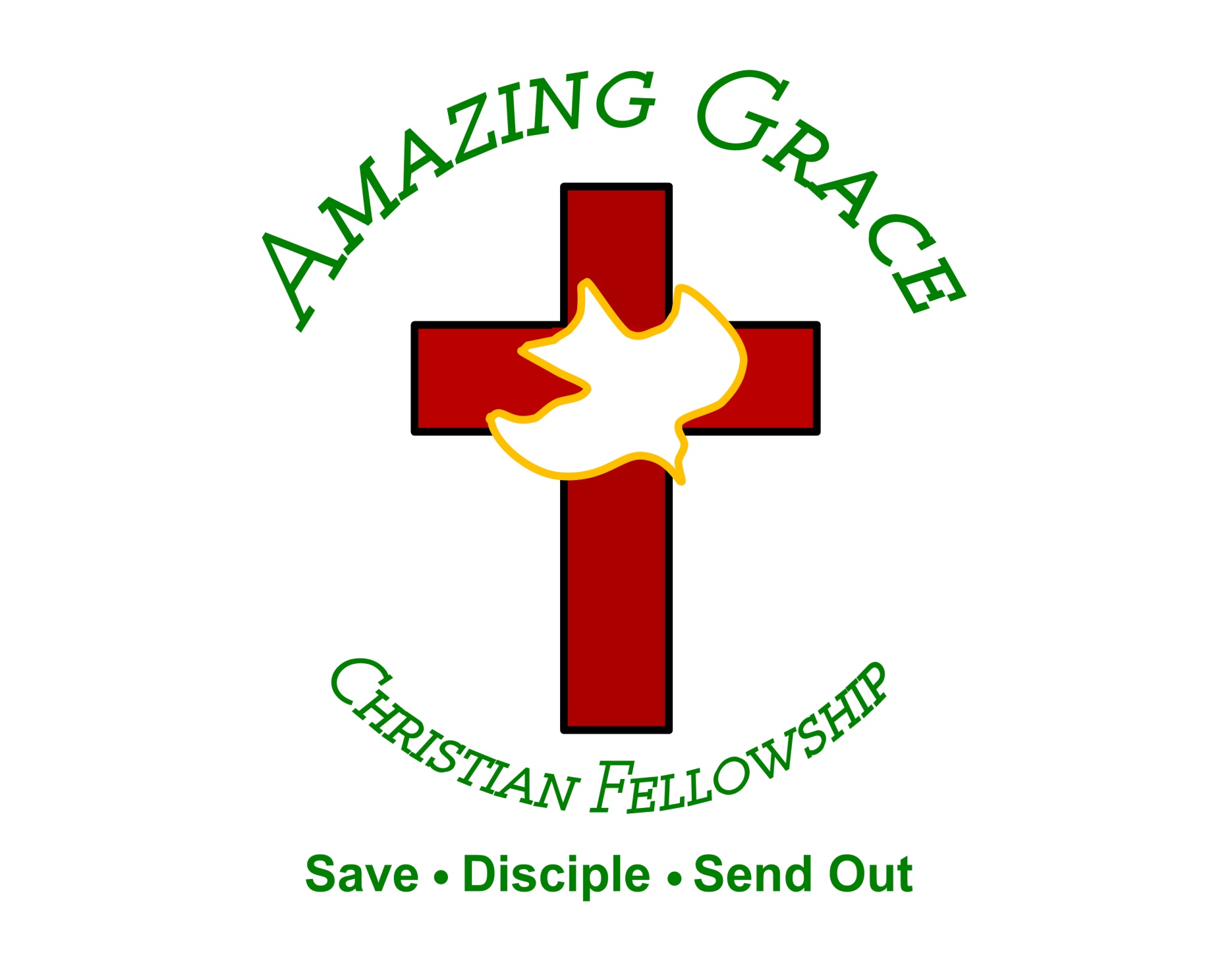